“Als wij de bal hebben, kunnen hun niet scoren”
Workshop bestuurlijke verhoudingen 
Studiemiddag examencommissies
Bunnik, 26 mei 2016
Waarom dit thema?
“Als wij de bal hebben, kunnen hun niet scoren”: Johan Cruijff (1947-2016), voetballer, taalkunstenaar en denker
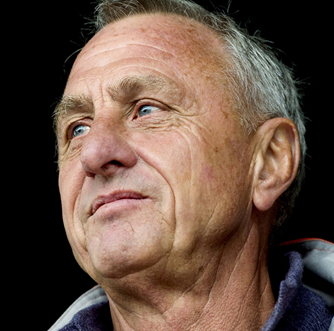 bestuurlijke verhoudingen als samenspel
Bestuurlijke verhoudingen binnen een hogeschool zijn complex
Er zijn veel spelers
Instellingsbestuur, medezeggenschap, opleidingscommissie, examencommissie, opleidingsmanagement, raad van toezicht
Als één van de spelers te veel naar zich toe trekt, kunnen de anderen hun taak niet goed uitoefenen 
“Als wij de bal hebben, kunnen hun niet scoren”!
één beeld zegt meer dan 1000 woorden?
Maar als niemand de bal wil hebben:
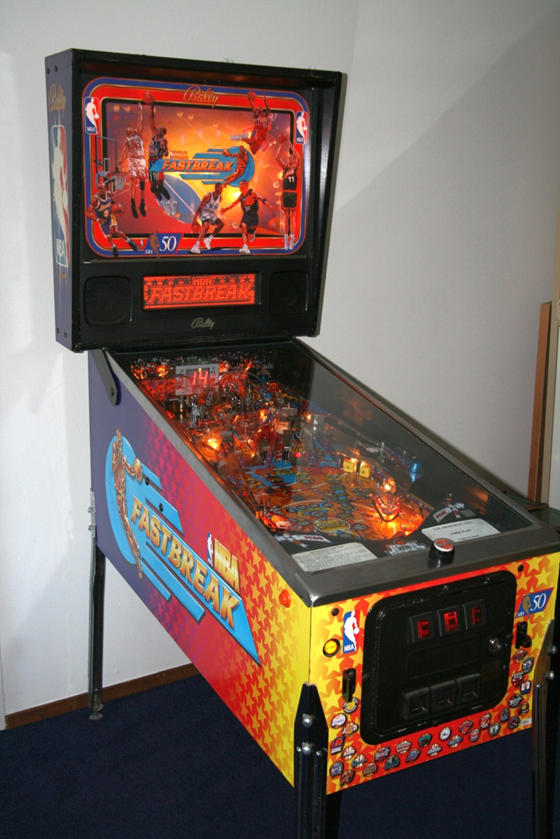 even voorstellen
Roeland Smits
beleidsadviseur juridische zaken en kwaliteitszorg onderwijs/onderzoek bij VH
secretaris commissie Bruijn

smits@vereniginghogescholen.nl
twitter: Roeland_Smits
inhoud van deze workshop
Bestuurlijke verhoudingen
Toezicht
Stellingen
Discussie
bestuurlijke verhoudingen
Instellingsbestuur (= College van Bestuur)
wettelijke taken en bevoegdheden
bestuur en beheer
vertegenwoordiging in rechte
Faculteit/opleiding/‘school’-management
gedelegeerde (overgedragen) bevoegdheden van CvB
Medezeggenschap
instemming en advies t.a.v. voorgenomen besluiten CvB
bestuurlijke verhoudingen (2)
Opleidingscommissie
adviesrecht 
Raad van Toezicht
toezicht op bestuur en uitoefening bevoegdheden door CvB
CvB met raad en daad terzijde staan
Examencommissie (hfdst. 7 Whw i.p.v. 10)
geen onderdeel bestuursstructuur
eigen wettelijke bevoegdheden
objectief en deskundig
toezicht
Extern toezicht
Inspectie
NVAO
CDHO
Intern toezicht
Raad van Toezicht
Examencommissie?
stelling 1
DE EXAMENCOMMISSIE BEWAAKT DE KWALITEIT VAN TOETSING EN EXAMINERING, BENOEMT EXAMINATOREN, DUS DE EXAMENCOMMISSIE KAN WORDEN GEZIEN ALS EEN INTERN TOEZICHTSORGAAN.
stelling 2
EXAMENCOMMISSIE EN OPLEIDINGSCOMMISSIE ZITTEN ELKAAR IN DE WEG OMDAT HUN TAKEN EN VERANTWOORDELIJKHEDEN DEELS HETZELFDE ZIJN.
stelling 3
HET INSTELLINGSBESTUUR KAN ALS ‘BEVOEGD GEZAG’ RICHTLIJNEN GEVEN AAN DE EXAMENCOMMISSIE M.B.T. DE UITOEFENING VAN DIENS TAKEN EN BEVOEGDHEDEN.
stelling 4
HET MOEILIJKST AAN DE TAKEN VAN DE EXAMENCOMMISSIE IS DE OMGANG MET DE TEGENGESTELDE BELANGEN VAN COLLEGA-DOCENTEN, STUDENTEN EN MANAGEMENT.
stelling 5
DE BESTUURLIJKE VERHOUDINGEN ZIJN SCHEEF GETROKKEN DOORDAT DE EXAMENCOMMISSIE TE VEEL VERANTWOORDELIJKHEDEN HEEFT GEKREGEN.
stelling 6
IK HEB HET ALS EXAMENCOMMISSIE TEGENWOORDIG ZO DRUK MET BIJZAKEN, DAT IK AAN DE HOOFDZAAK (BORGEN VAN TOETSKWALITEIT) EIGENLIJK NIET MEER TOEKOM.